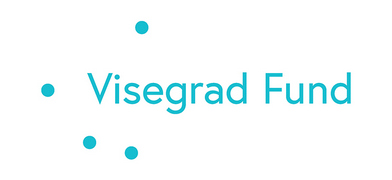 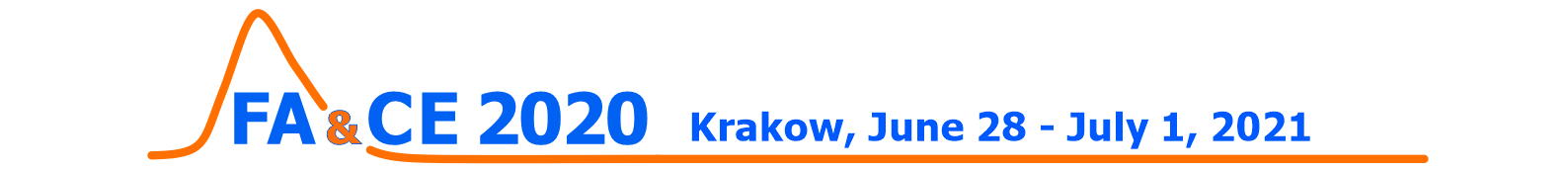 V4 Symposium "Flow Analysis and Capillary Electrophoresis" V4-FACE 2020